Scripture Reading: Luke 23:43
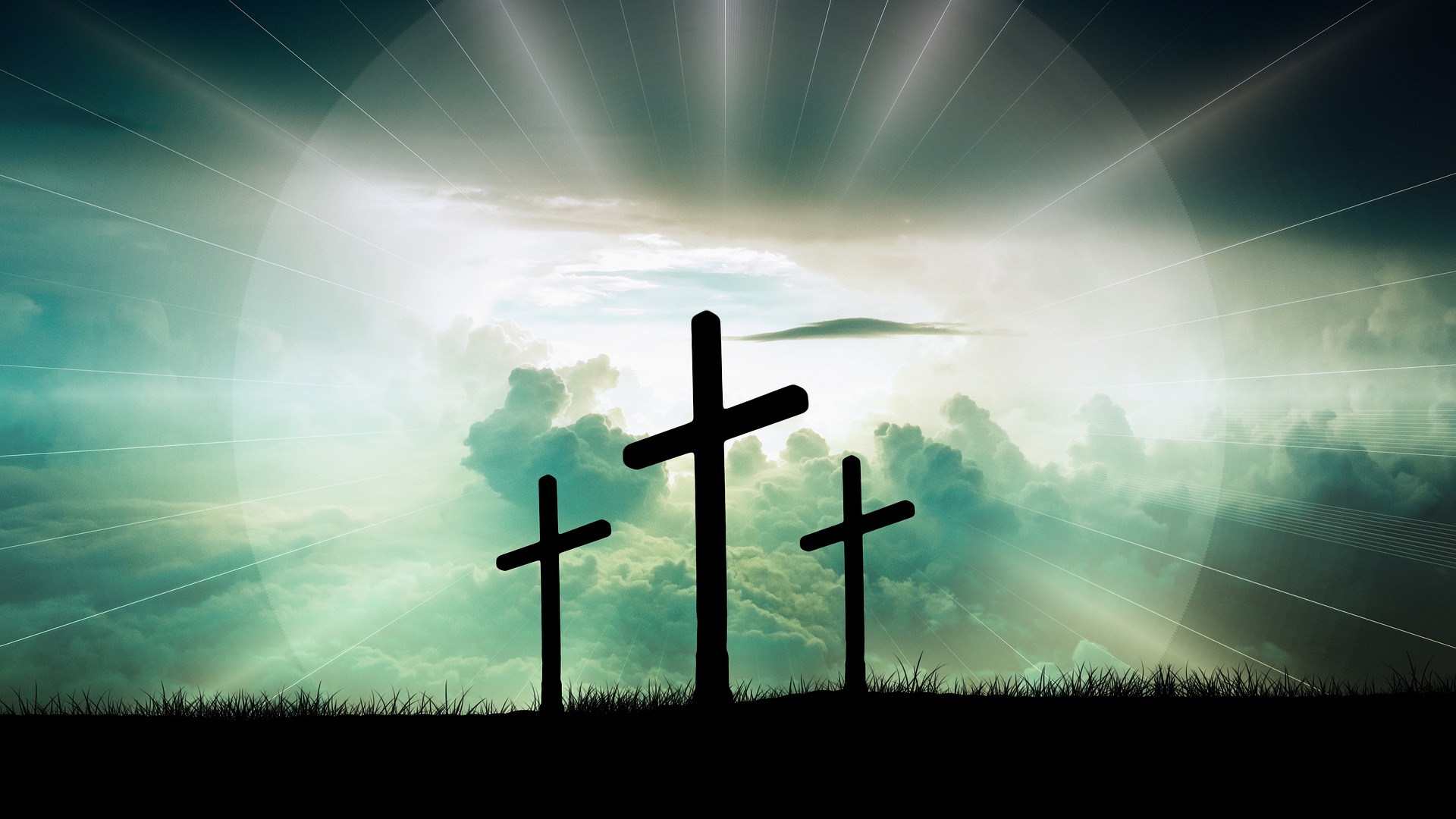 The Tale of Two Men
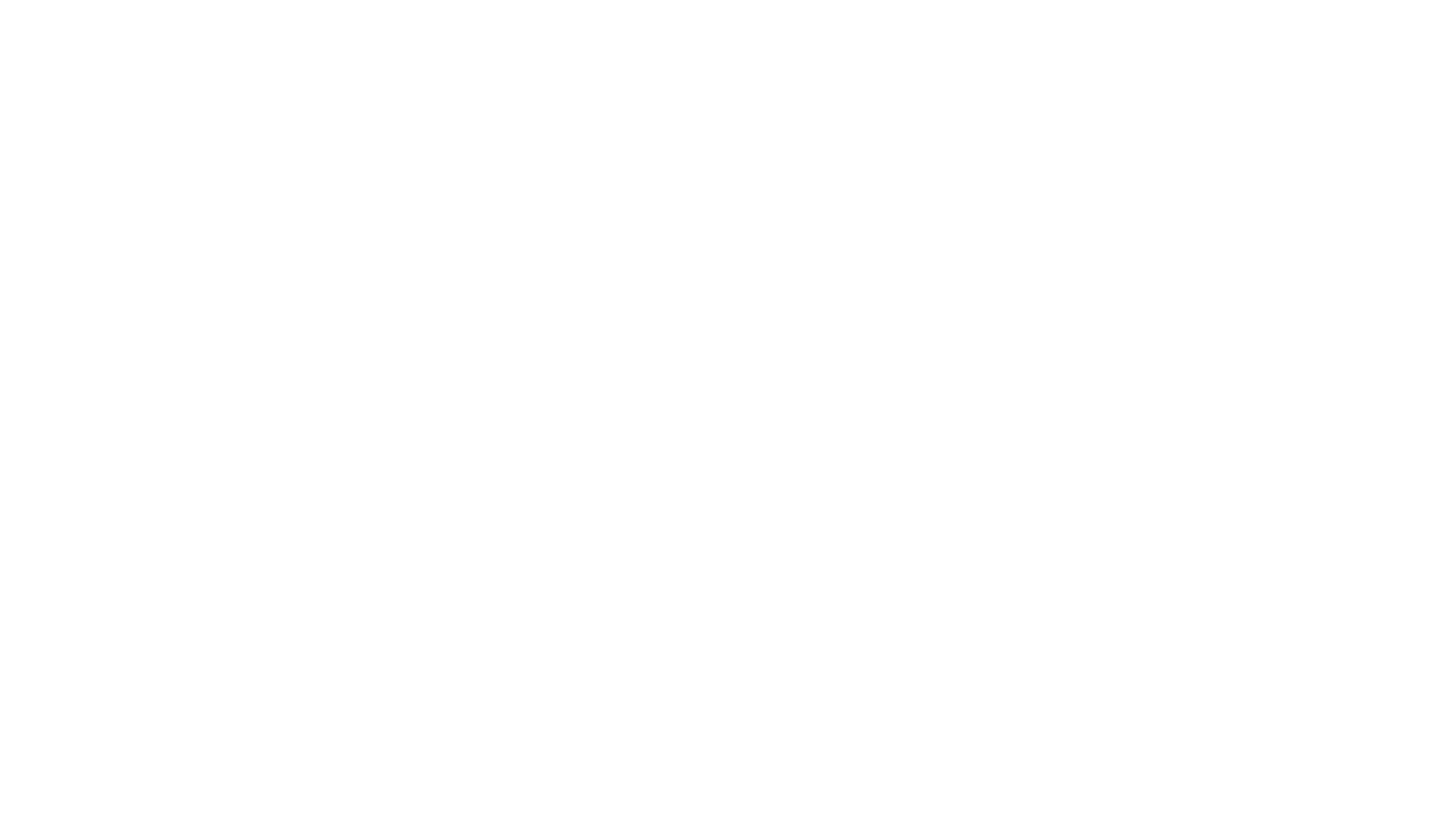 (Luke 23:32-43)
The Tale of Two Men
Jesus: Suffering Servant
Innocence surrounded by guilt
Innocent numbered with guilty
The Tale of Two Men
Jesus: Suffering Servant
Jesus: Royal Revolutionary
Establishment of spiritual kingdom
Enthronement through crucifixion
The Tale of Two Men
Jesus: Suffering Servant
Jesus: Royal Revolutionary
One Man: Mocked Messiah
Disparaged only hope of salvation
Supposed the innocent was guilty
Failed to see God’s mission
Desired inferior deliverance
Received no mercy
The Tale of Two Men
Jesus: Suffering Servant
Jesus: Royal Revolutionary
One Man: Mocked Messiah
One Man: Promised Paradise
Admitted his guiltiness
Requested God’s salvation
Recognized Jesus’ mission 
Surrendered to the Savior
The Tale of Two Men
Jesus: Suffering Servant
Jesus: Royal Revolutionary
One Man: Mocked Messiah
One Man: Promised Paradise
You: Which Man Are You?